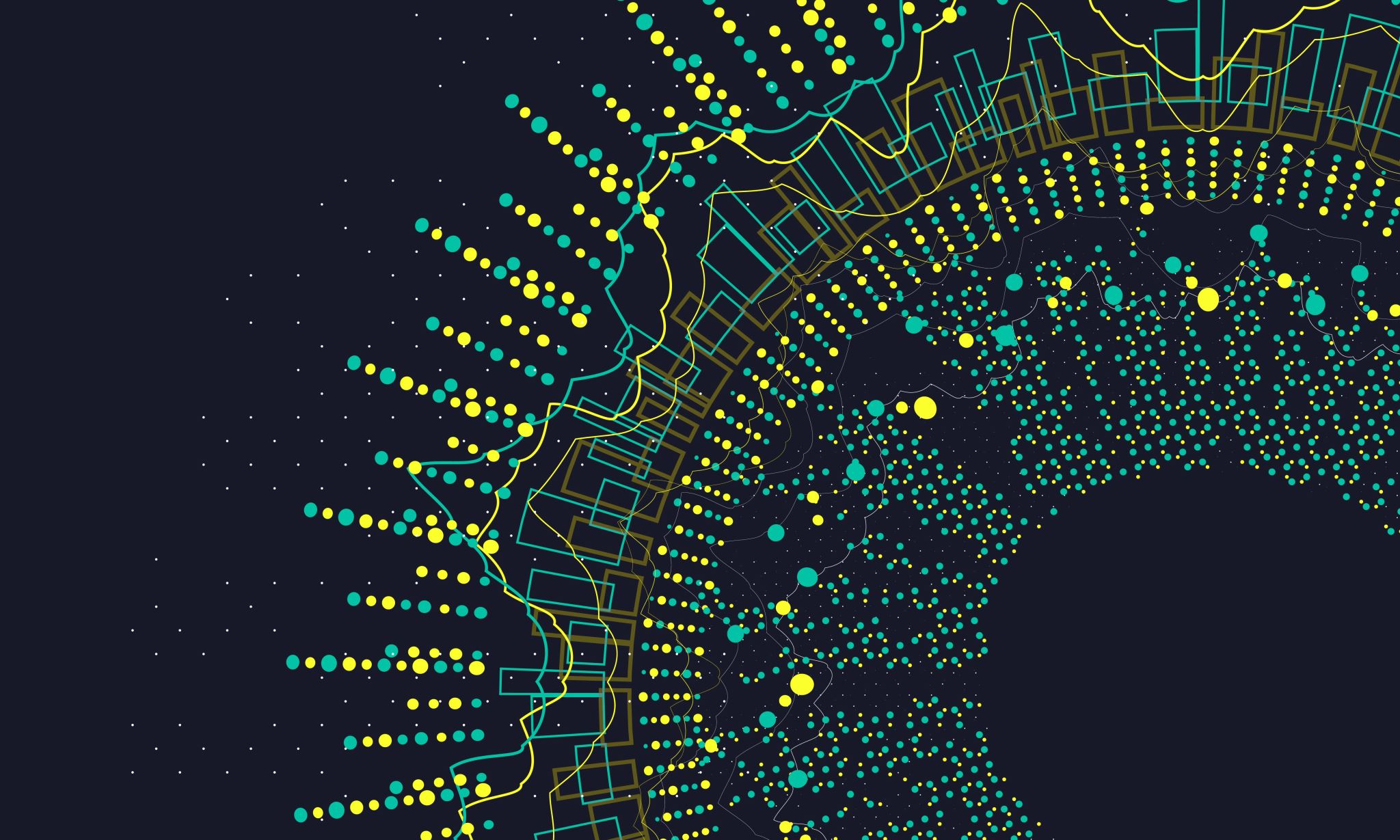 OBSAH ČTVERCE a OBDÉLNÍKU
S = a. a
S = a. b
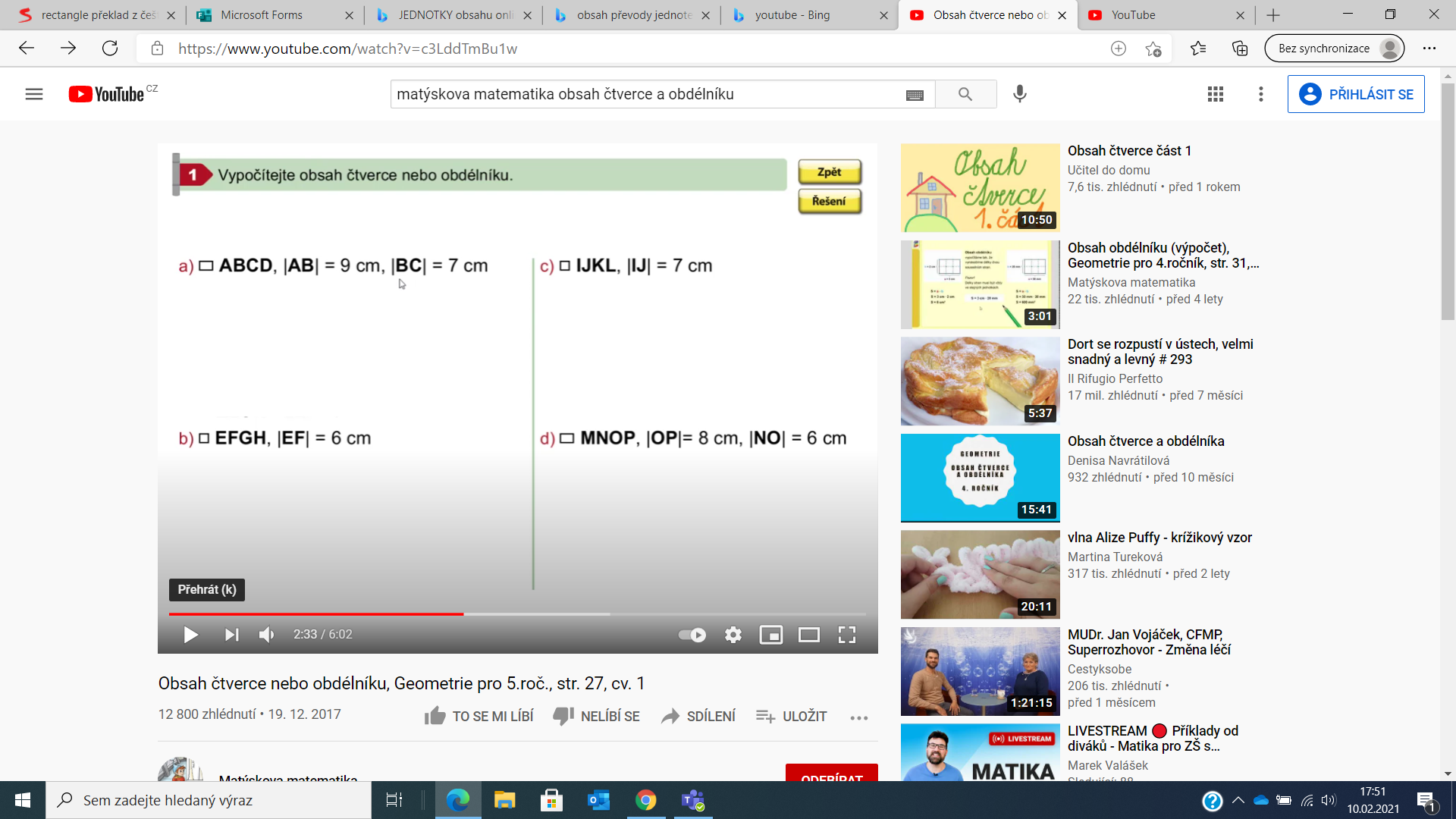